41-2
These materials are by the Kongki Ka Project and are made available to you under the terms of the Creative Commons Attribution ShareAlike license 4.0.
You have permission to share and redistribute these materials in any format and to make reasonable revisions and adaptations of this translation, provided that:
You include the above licence and source information.
If you redistribute these materials or create derivatives, you must distribute your contributions under the same license as the original.
 
The Holy Bible, Berean Standard Bible, BSB is produced in cooperation with Bible Hub, Discovery Bible, OpenBible.com, and the Berean Bible Translation Committee. This text of God's Word has been dedicated to the public domain.
 
Hindi text is from Free Bibles India. This translation is made available under the terms of a Creative Commons Attribution-ShareAlike 4.0 International License.
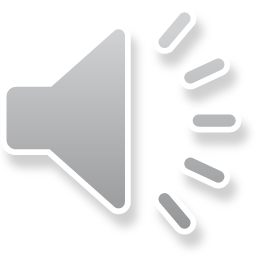 [Speaker Notes: 41 The Rich Young Man
1. The rich young man - Matt 19:16-29; Mark 10:17-30; Luke 18:18-30 (Left Top)
2. James and John make their request - Matt 20:20-28; Mark 10:35-45 (Right Top)
3. Zacchaeus - Luke 19:1-10 (Right Center)
4. Resurrection of Lazarus - John 11:1-44 (Right Bottom)
5. Jesus anointed at Bethany - Matt 26:6-13; Mark 14:3-9; John 12:1-11 (Left
Bottom)
6. Triumphal entry - Matt 21:1-11; Mark 11:1-11; Luke 19:29-44; John 12:12-19
(Left Center)]
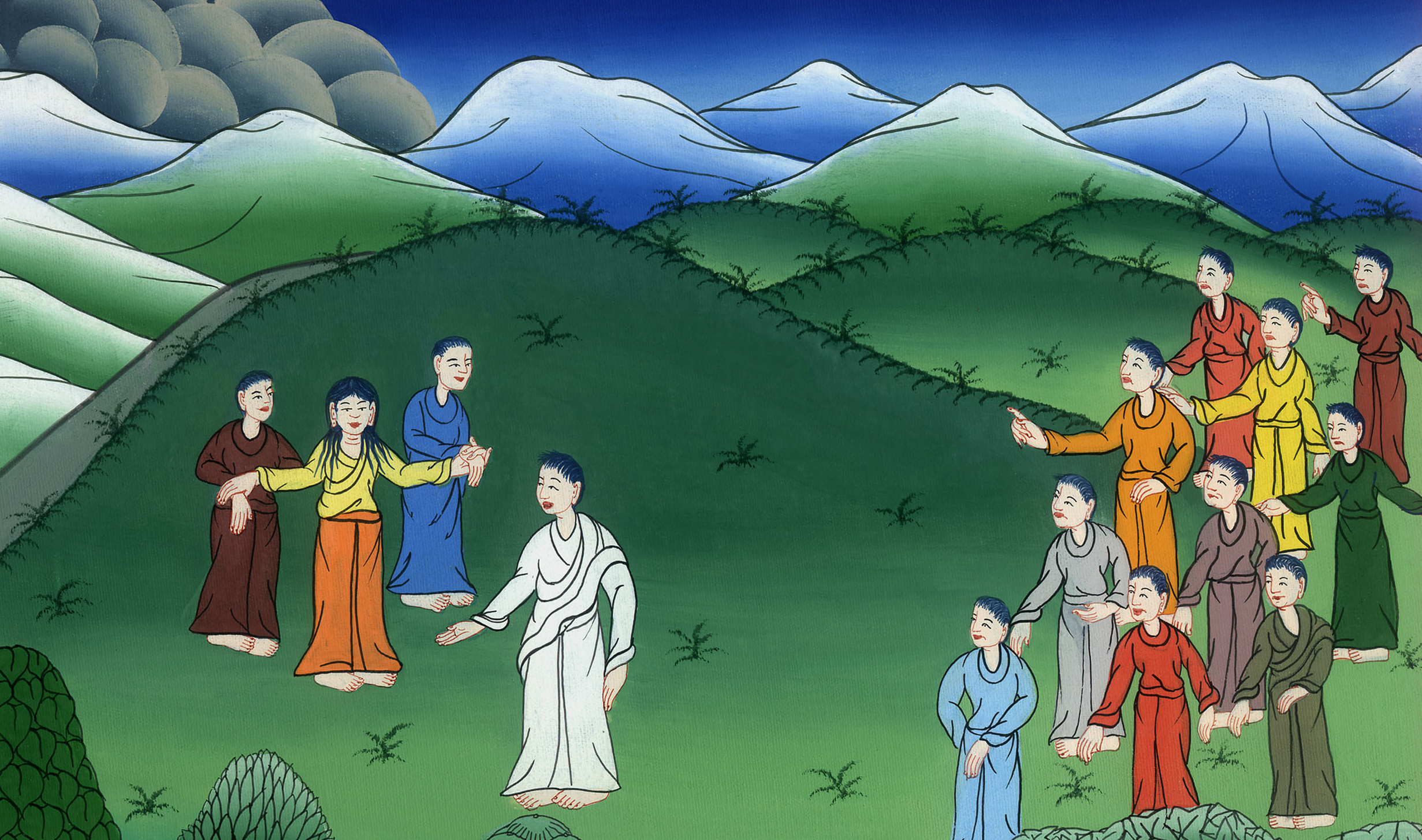 याकूब और यूहन्ना ने यीशु से विनती की - मत्ती 20:20-28; मरकुस 10:35-45
This work is licensed under a Creative Commons Attribution-ShareAlike 4.0 International License
याकूब और यूहन्ना ने यीशु से विनती की - मत्ती 20:20-28; मरकुस 10:35-45
James and John make their request - Matthew 20:20-28; Mark 10:35-45
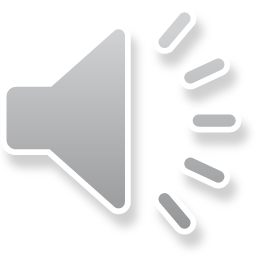 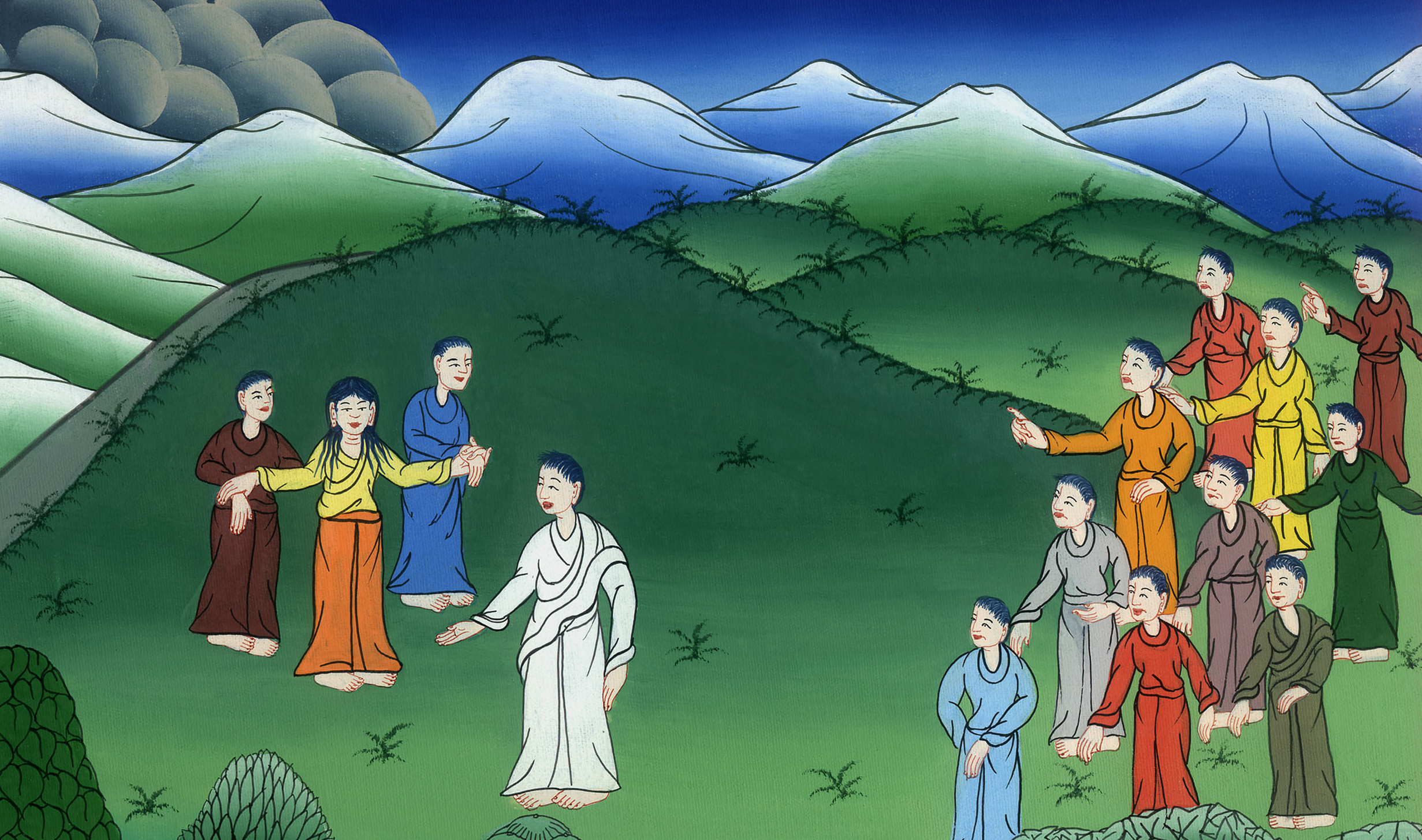 याकूब और यूहन्ना ने यीशु से विनती की - मत्ती 20:20-28; मरकुस 10:35-45
यीशु शिक्षा दे रहे थे
31पर बहुत सारे जो पहले हैं, पिछले होंगे; और जो पिछले हैं, वे पहले होंगे।”
Jesus was teaching 31But many who are first will be last, and the last will be first.”
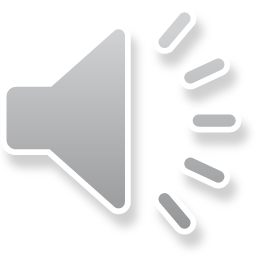 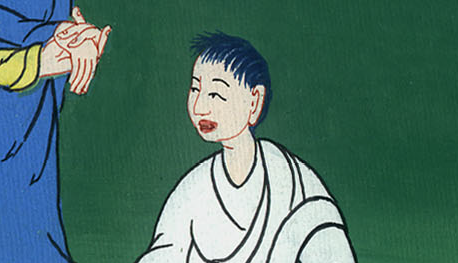 मरकुस 10:31
(कुछ समय बाद जेम्स और जॉन अपनी माँ के साथ यीशु के पास आये)
मत्ती 20:20 तब जब्दी के पुत्रों की माता ने अपने पुत्रों के साथ उसके पास आकर प्रणाम किया, और उससे कुछ माँगने लगी।
(Some time later James and John came to Jesus with their mother)
Matthew 20:20 Then the mother of Zebedee’s sons came to Jesus with her sons and knelt down to make a request of Him.
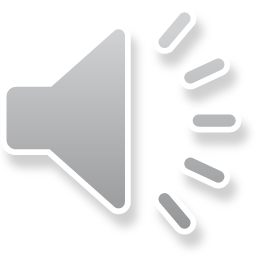 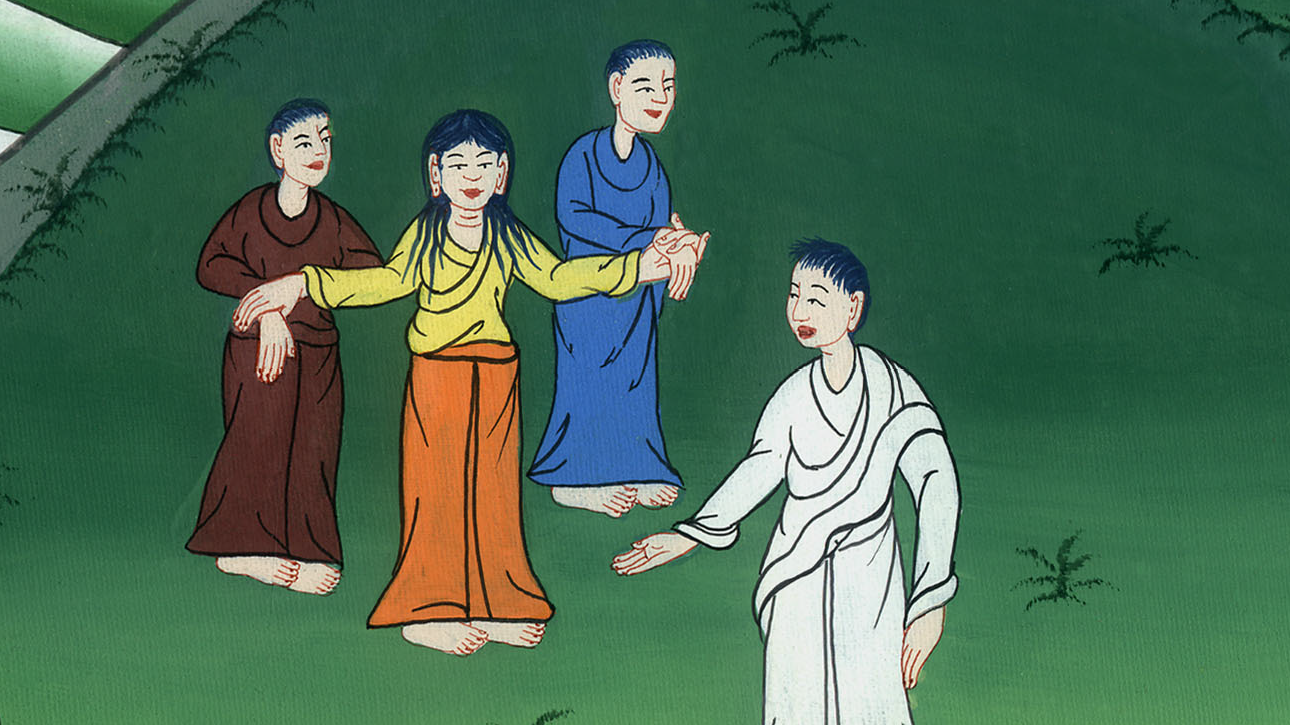 मत्ती 20:20
21उसने उससे कहा, “तू क्या चाहती है?” वह उससे बोली, “यह कह, कि मेरे ये दो पुत्र तेरे राज्य में एक तेरे दाहिने और एक तेरे बाएँ बैठे।”
21“What do you want?” He inquired.
She answered, “Declare that in Your kingdom one of these two sons of mine may sit at Your right hand, and the other at Your left.”
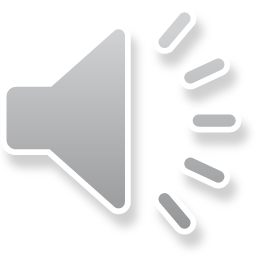 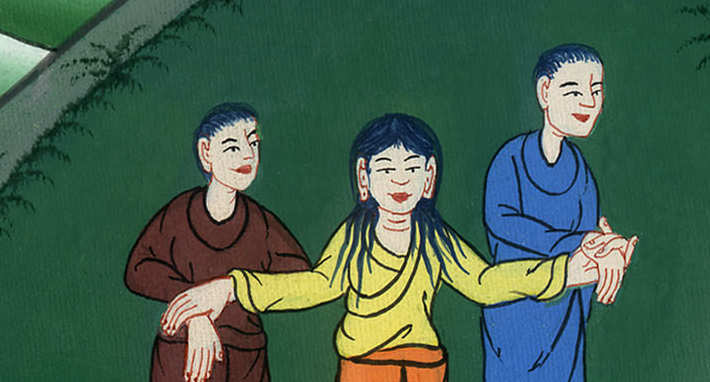 मत्ती 20:21
22यीशु ने उत्तर दिया, “तुम नहीं जानते कि क्या माँगते हो। जो कटोरा मैं पीनेc पर हूँ, क्या तुम पी सकते हो?” उन्होंने उससे कहा, “पी सकते हैं।”
22“You do not know what you are asking,” Jesus replied. “Can you drink the cup I am going to drink?”
“We can,” the brothers answered.
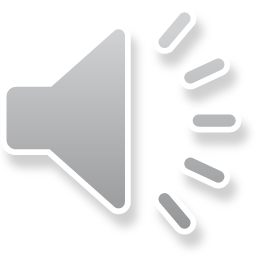 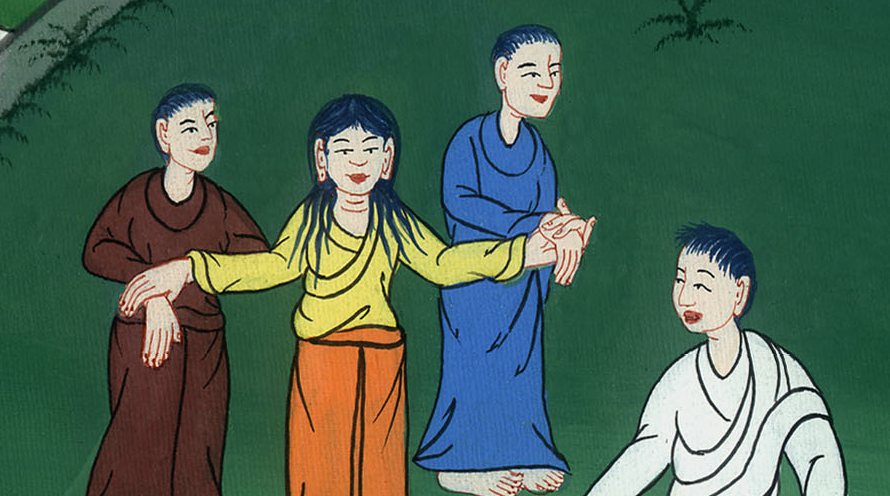 मत्ती 20:22
23उसने उनसे कहा, “तुम मेरा कटोरा तो पीओगे पर अपने दाहिने बाएँ किसी को बैठाना मेरा काम नहीं, पर जिनके लिये मेरे पिता की ओर से तैयार किया गया, उन्हीं के लिये है।”
23“You will indeed drink My cup,” Jesus said. “But to sit at My right or left is not Mine to grant. These seats belong to those for whom My Father has prepared them.”
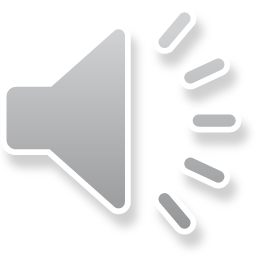 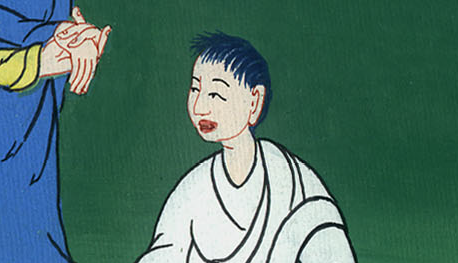 मत्ती 20:23
मरकुस 10:41
41 यह सुनकर दसों याकूब और यूहन्ना पर रिसियाने लगे।
Mark 10:41
When the ten heard about this, they became indignant with James and John.
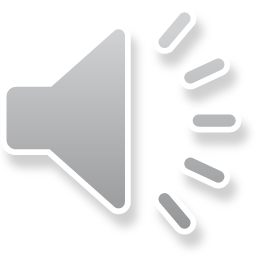 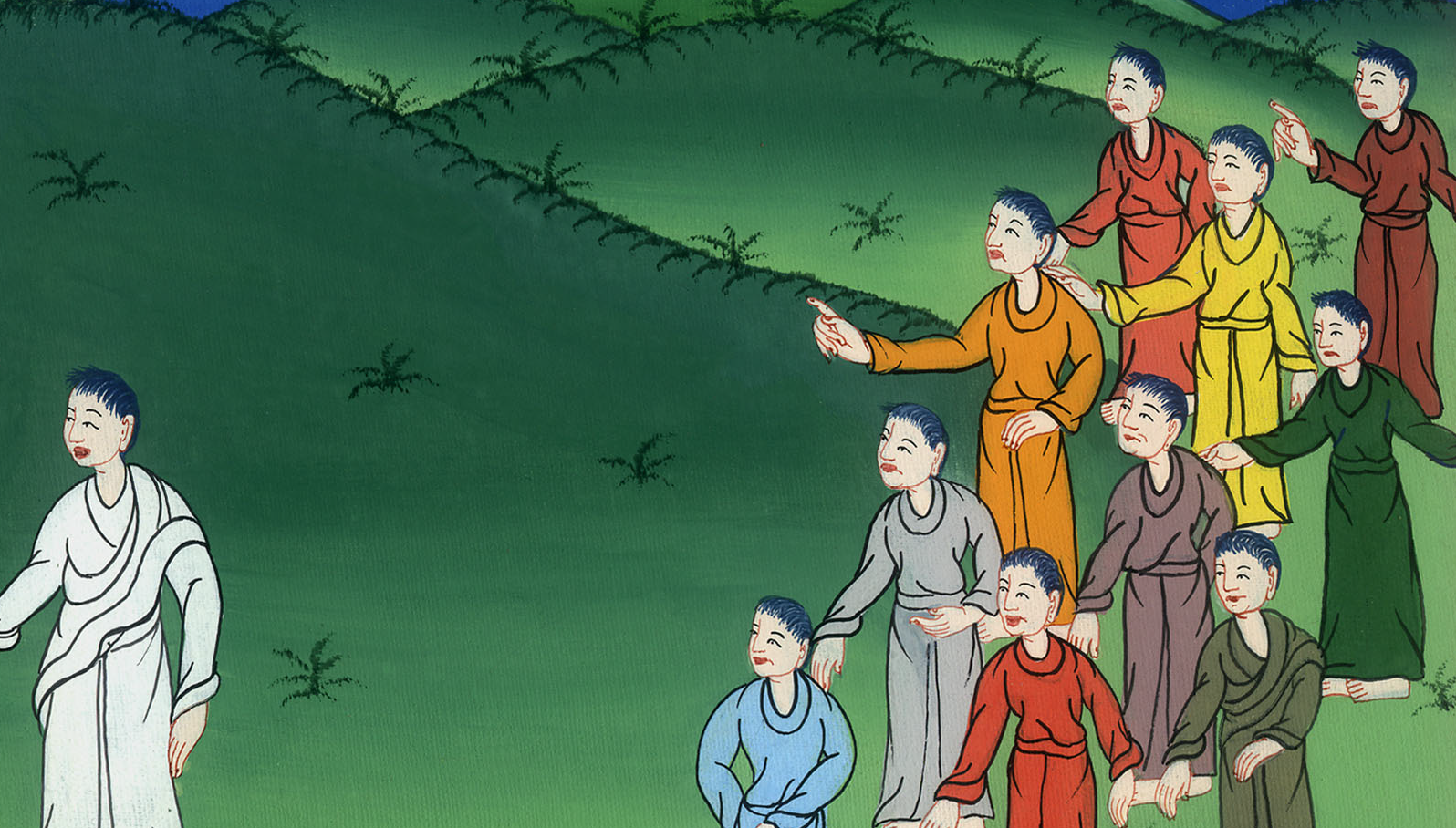 मरकुस 10:41
42तो यीशु ने उनको पास बुलाकर उनसे कहा, “तुम जानते हो, कि जो अन्यजातियों के अधिपति समझे जाते हैं, वे उन पर प्रभुता करते हैं; और उनमें जो बड़े हैं, उन पर अधिकार जताते हैं।
42So Jesus called them together and said, “You know that those regarded as rulers of the Gentiles lord it over them, and their superiors exercise authority over them.
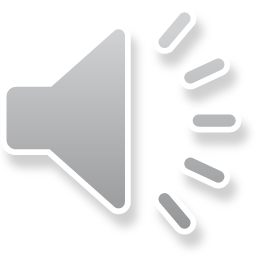 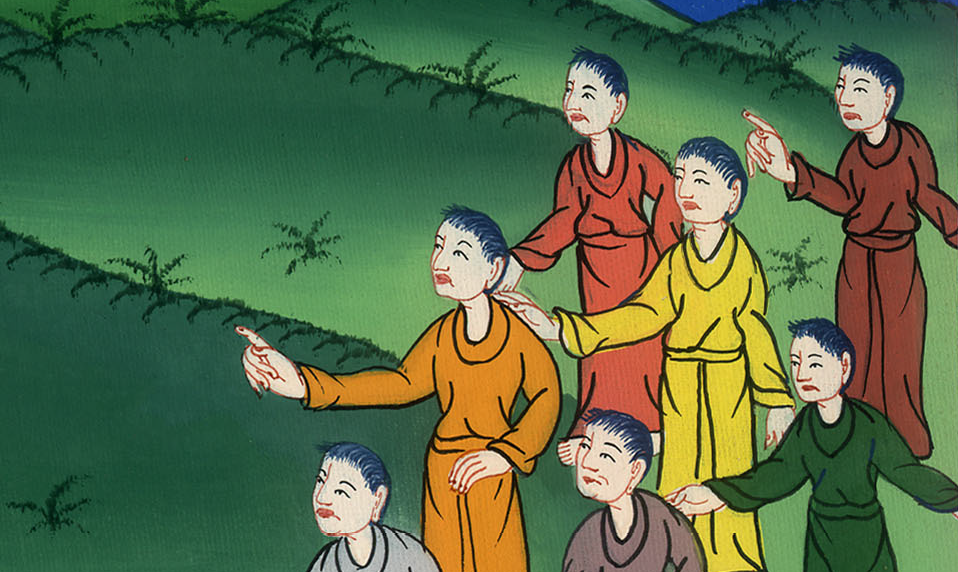 मरकुस 10:42
43 पर तुम में ऐसा नहीं है, वरन् जो कोई तुम में बड़ा होना चाहे वह तुम्हारा सेवक बने;
43But it shall not be this way among you. Instead, whoever wants to become great among you must be your servant,
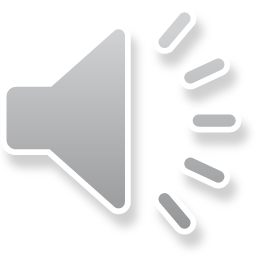 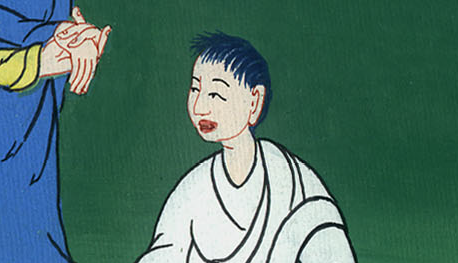 मरकुस 10:43,44
45 क्योंकि मनुष्य का पुत्र इसलिए नहीं आया, कि उसकी सेवा टहल की जाए, पर इसलिए आया, कि आप सेवा टहल करे, और बहुतों के छुटकारे के लिये अपना प्राण दे।”
45For even the Son of Man did not come to be served, but to serve, and to give His life as a ransom for many.”
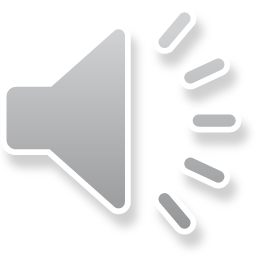 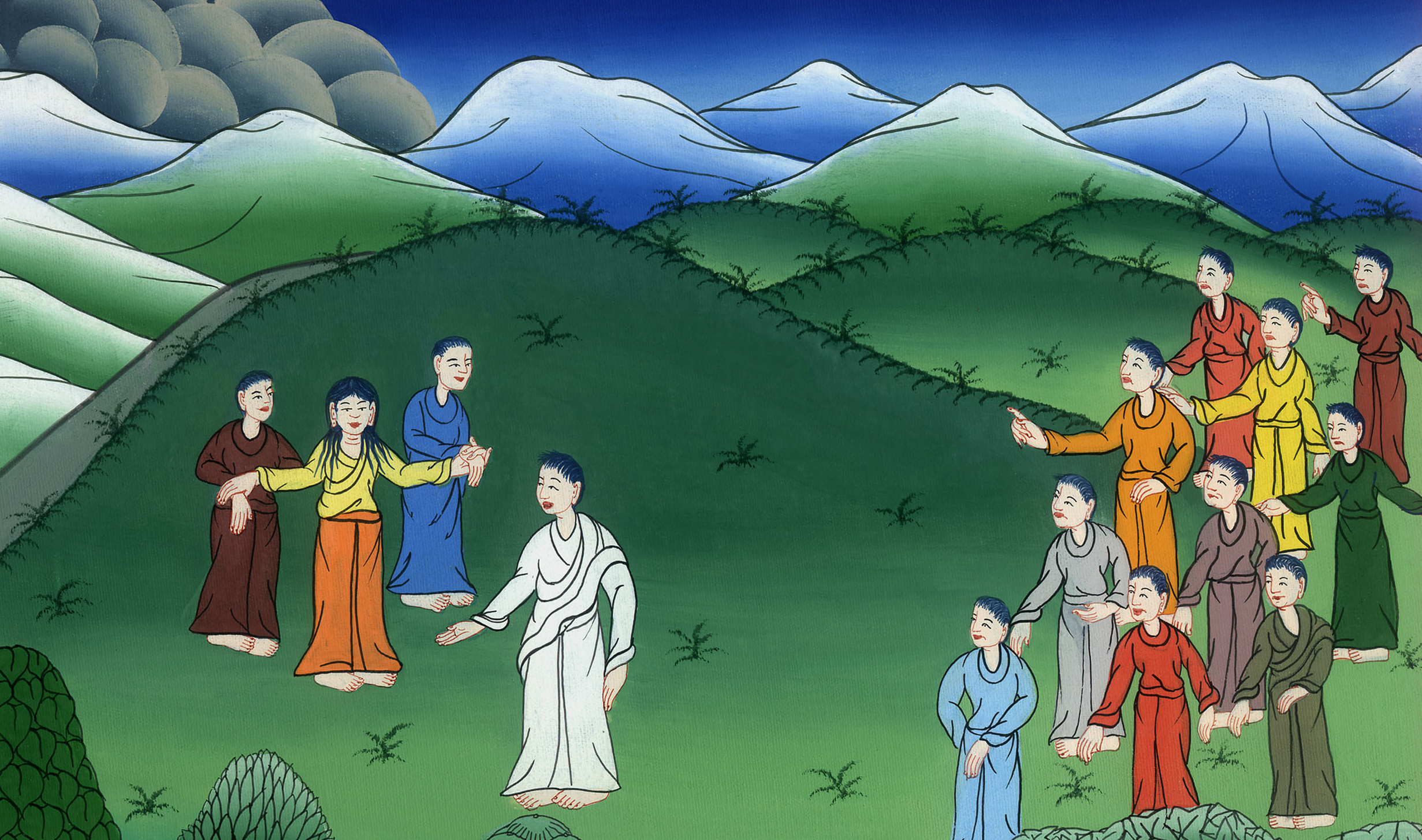 मरकुस 10:45